3- CHEMICAL SUBSTANCE
How should the chemical substances be stored?
Which containers are suitable for this?
When should the chemical be stored in a drawer or when should a drawer be used in the furnace?
How to avoid mistakes?
How should chemical containers or bottles be transported?
How to protect chemical substances from transferring or splashing or splashing during measurement?
How should we handle spilled chemical substances?
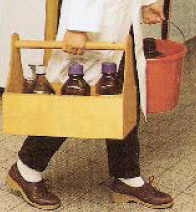 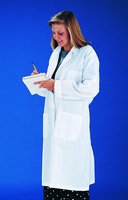 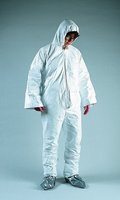 Laboratory Refrigerators/Freezers
Refrigerators and freezers used for flammable liquid storage must be manufactured for that purpose. Modification of general-purpose (domestic) refrigerators/freezers for flammable liquid storage is NOT permitted. General purpose refrigerators/freezers must be labeled to prohibit storage of flammable materials (e.g., Caution: Do Not Store Volatile Materials in This Box). 
Laboratory refrigerators and freezers must not be used to store food or beverages intended for human consumption. Affix an appropriate label to the refrigerator/freezer door (e.g., Caution: For Chemical Storage Only, No Food or Drink). Never store flammable chemicals in a household refrigerator.
Using a household refrigerator to store laboratory chemicals is extremely hazardous for several reasons. Many flammables solvents are still volatile at refrigerator temperatures. Refrigerator temperatures are typically higher than the flashpoint of most flammable liquids. In addition, the storage compartment of a household refrigerator contains numerous ignition sources including thermostats, light switches, heater strips, and light bulbs. Furthermore, the compressor and electrical circuits, located at the bottom of the unit where chemical vapors are likely to accumulate, are not sealed.
Laboratory-safe and explosion-proof refrigerators typically provide adequate protection for chemical storage in the laboratory. Laboratory-safe refrigerators, for example, are specifically designed for use with flammables since the sparking components are located on the exterior of the refrigerator. Explosion-proof refrigerators are required in areas that may contain high levels of flammable vapors (e.g., chemical storage rooms with large quantities of flammables).
Storage and transportation
Chemical substances must be stored in their
   original packaging and labeled.
The chemical substances in the bottles that are
   kept in the laboratory should be kept with their     labels.
Every container to be transported with chemical
   material must be made from the appropriate
   material.
In the laboratory should be kept the amount of
   substance required for the experiment and store the excess substance in special storage room.
Protection rules required when working with chemicals and hazardous materials
Maximum workplace (working environment) 
concentration or control of technical standard 
    concentration
Mandatory written or oral information to be given
to employees which are dangerous
Names of bottles, hazard symbols and names of
users kept in the laboratory
Storing toxic and very toxic materials
Protecting children, pregnant or lactating mothers
from chemical substances
Warnings for employees and staff
Special rules for dangerous chemical substances
Chemical materials emitting toxic, irritating or flammable gases or particulates should be stored in the fume hood in small quantities. 
These materials should not be carried in elevators with people.There is a risk of breakage during transport of chemical substances in the glass container.
Glass bottles should not be held by the throat.